Finch Robots II
JMU DIGITAL 2018
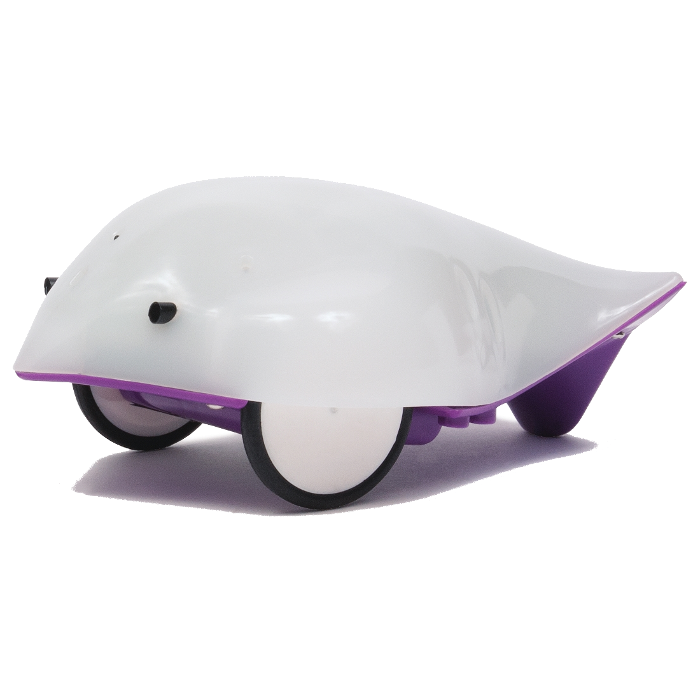 What is a Finch Robot?
The Parts of a Finch Robot
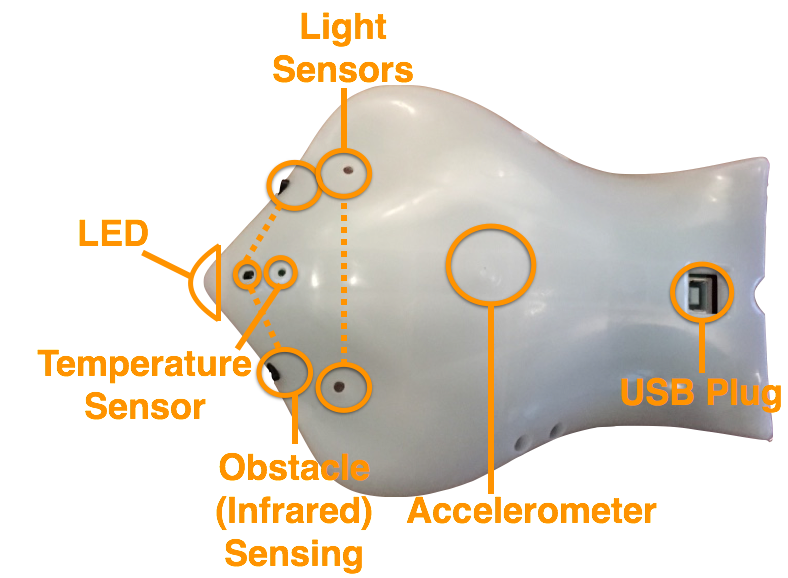 Crash Course in Python Programming
Statements, Expressions & Variables
Statement: an instruction that the Python interpreter can execute.

Expression: combination of values, variables, operators, & calls to functions. The Python interpreter evaluates these expressions.

Variable: a name that refers to a value.
[Speaker Notes: Create a finch object using a statement and variable assignment, use some of the finch functions to move the robot, mess with its lights, etc.]
Conditionals
if (some condition that’s true or false):
	Do something
elif (some other condition):
	Do something different
else: 
	Do this other thing
[Speaker Notes: Use the obstacle sensor or light sensor to make the finch do something, maybe change the color of the lights?]
Loops
while (Some condition that is true):
	Do stuff until the condition is false
[Speaker Notes: You can use conditionals and loops to make the finch do something for an indefinite period of time, like run the wheels until an obstacle is encountered]
Defining Functions
Function: block of organized, reusable code used to perform a single, related action
Parameters: any input you need to give your function
def function_name(parameters):
	Function body
[Speaker Notes: You can make the Finch go in the shape of a square, but that takes a lot of repetitive code, can you put it in a function that makes it simpler?]
Random
You can use Random to generate a pseudo-random number
Syntax:
At the beginning, put import random
rand_generator = random.Random()
num = rand_generator.random() // Generates a random number between 0 and 1
[Speaker Notes: You can mess around with Random and conditionals to randomly change the color of the Finch’s beak]
Can you teach the Finch how to navigate a maze?